Lake-effect snowfall – 18 Jan 2016
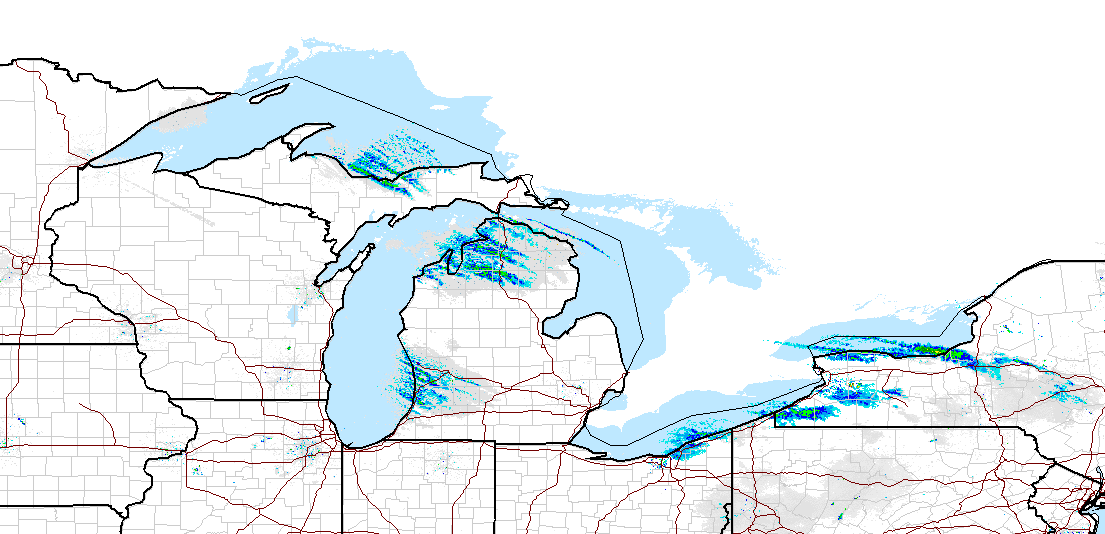 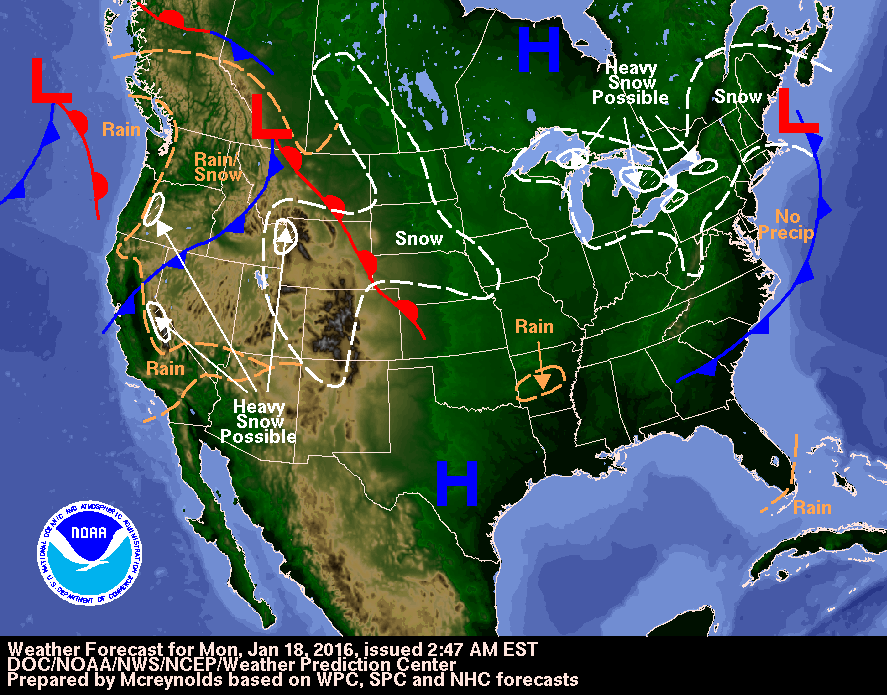 WPC summary – 18 Jan 2016
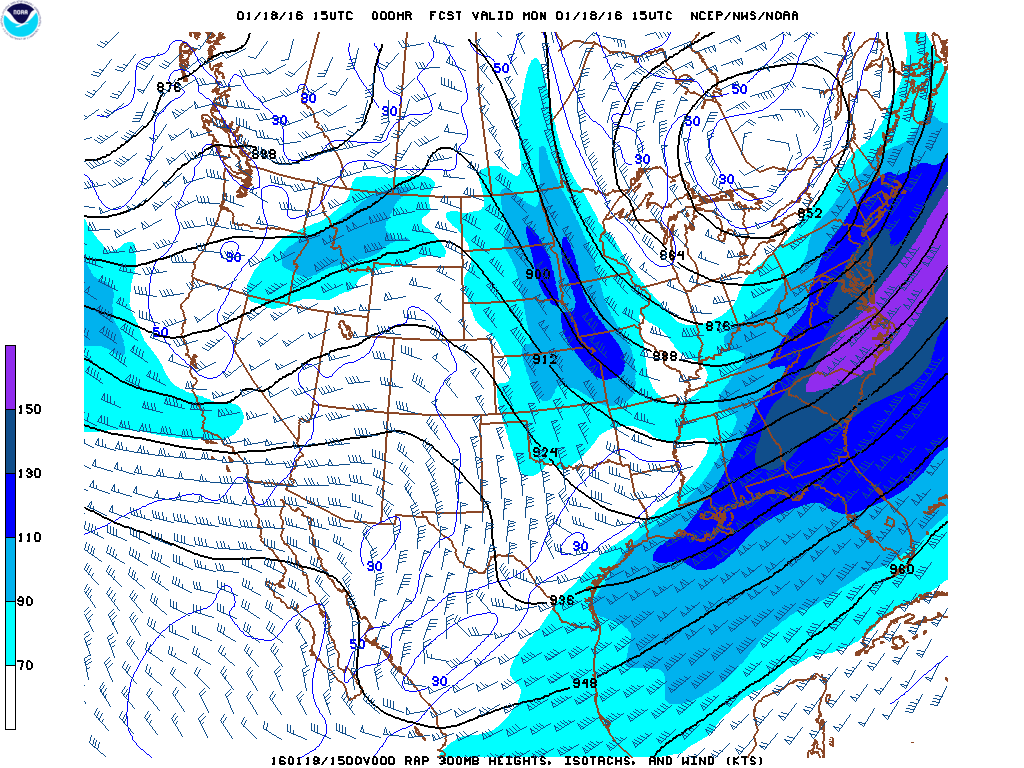 300 mb – 1500 UTC 18 Jan 2016
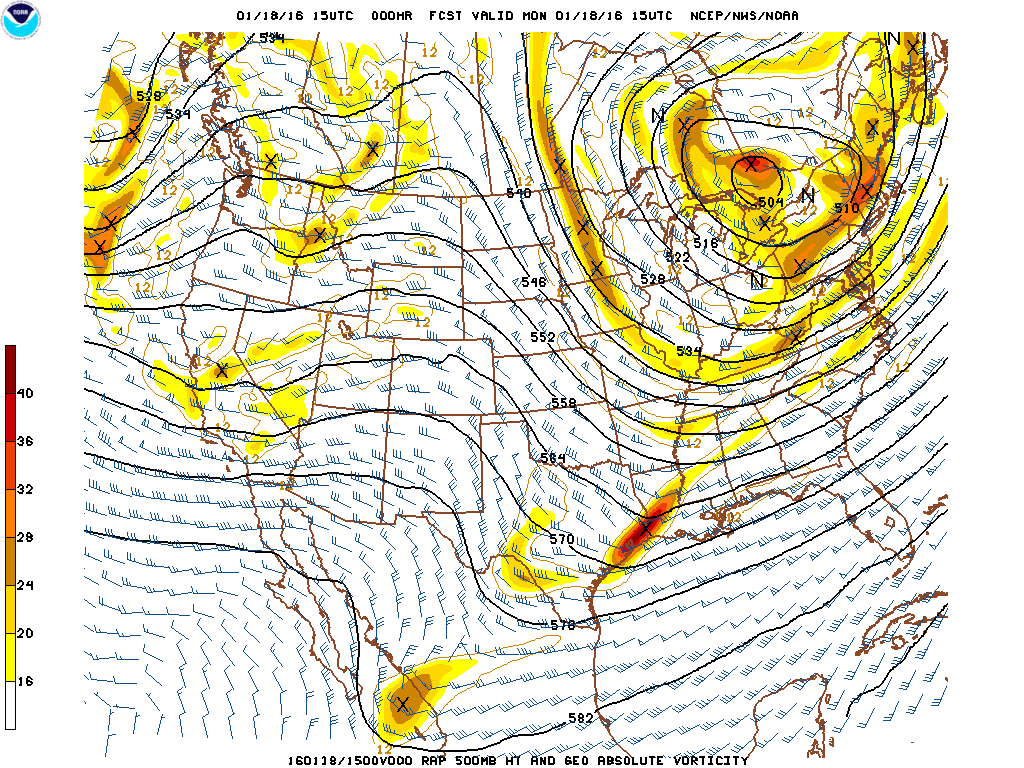 500 mb – 1500 UTC 18 Jan 2016
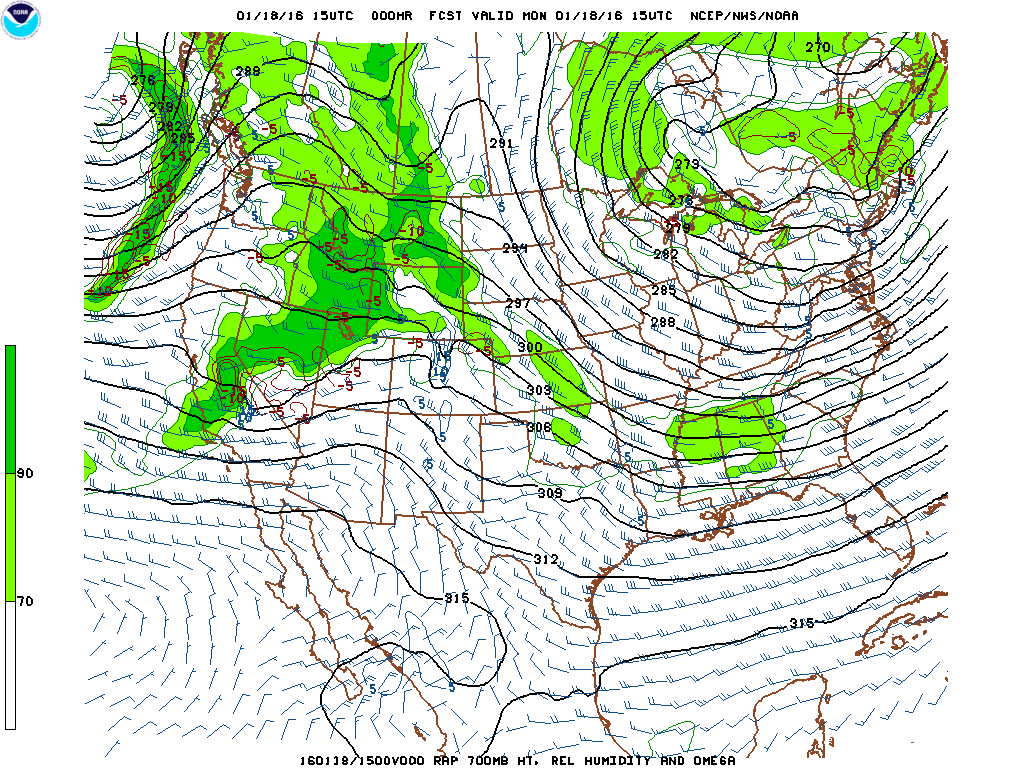 700 mb – 1500 UTC 18 Jan 2016
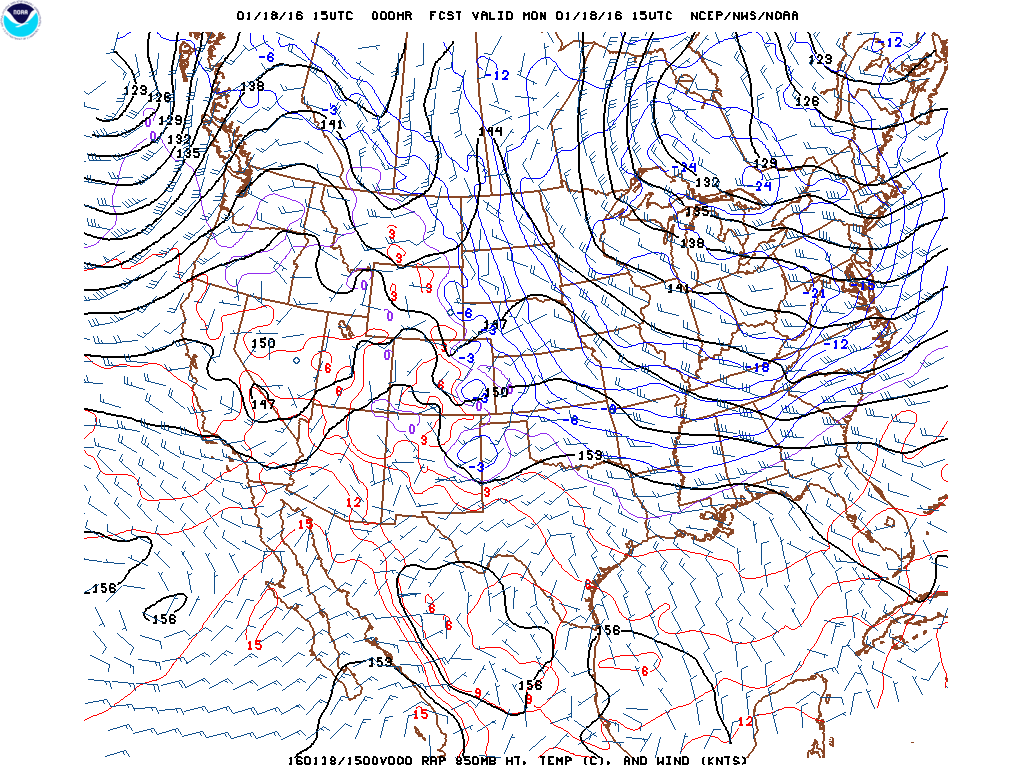 850 mb – 1500 UTC 18 Jan 2016
MSLP – 1500 UTC 18 Jan 2016
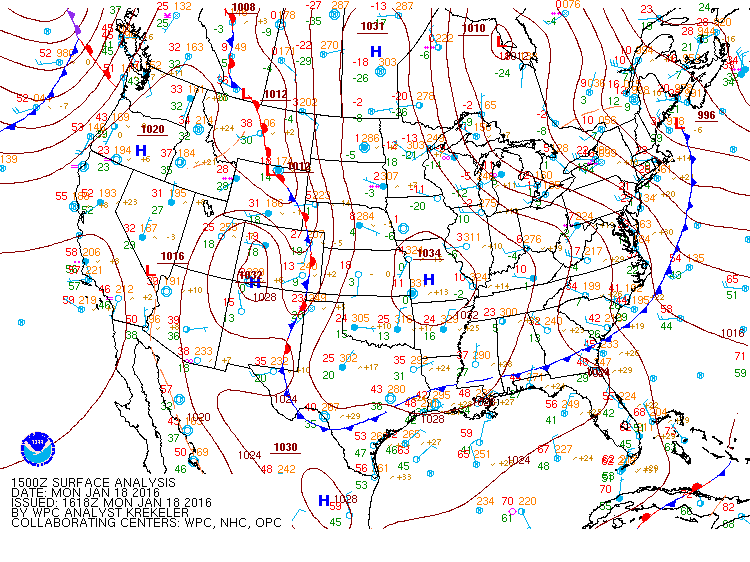 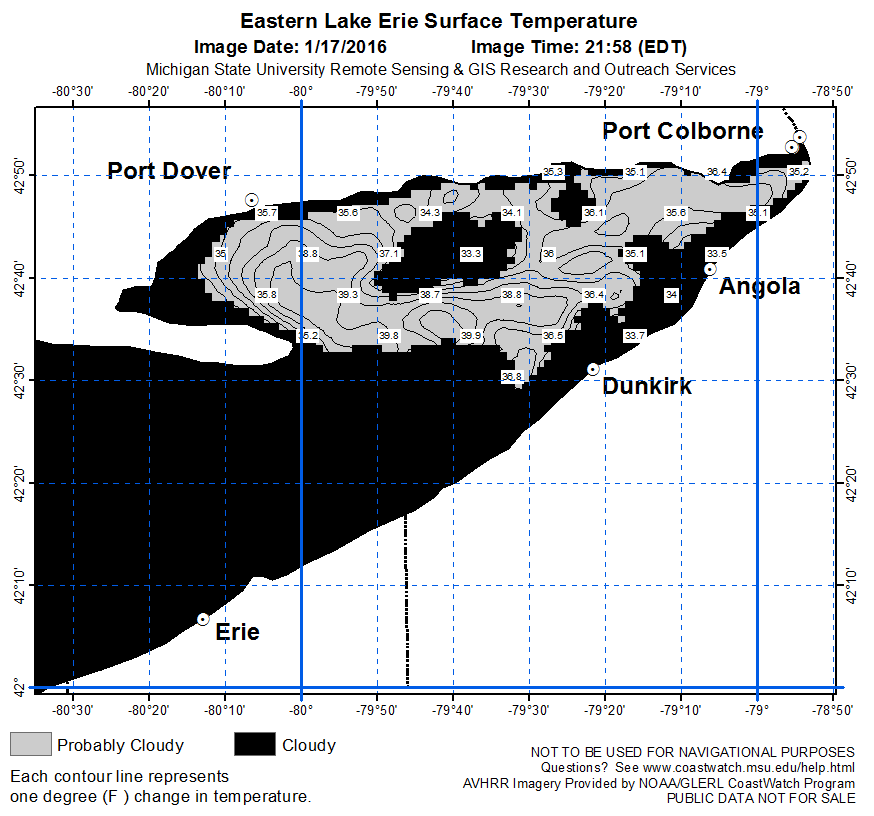 SSTs – 1500 UTC 17 Jan 2016
http://www.coastwatch.msu.edu/
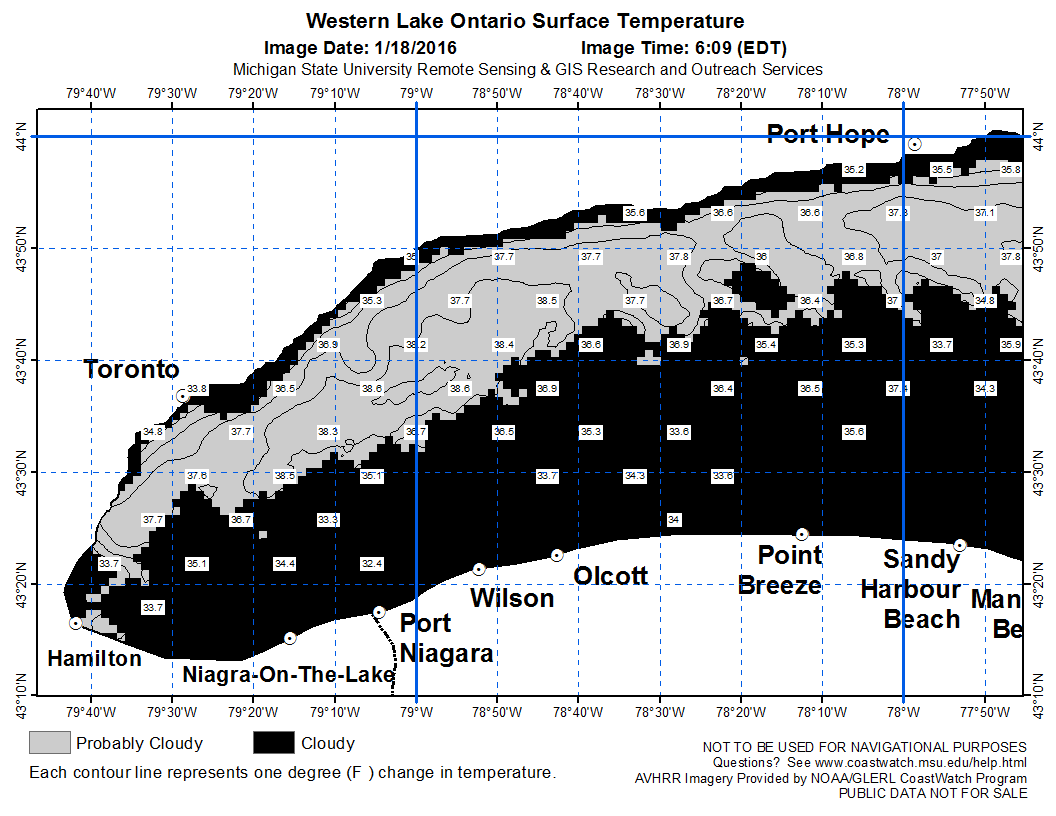 SSTs – 1500 UTC 18 Jan 2016
http://www.coastwatch.msu.edu/
Ice coverage –17 Jan 2016
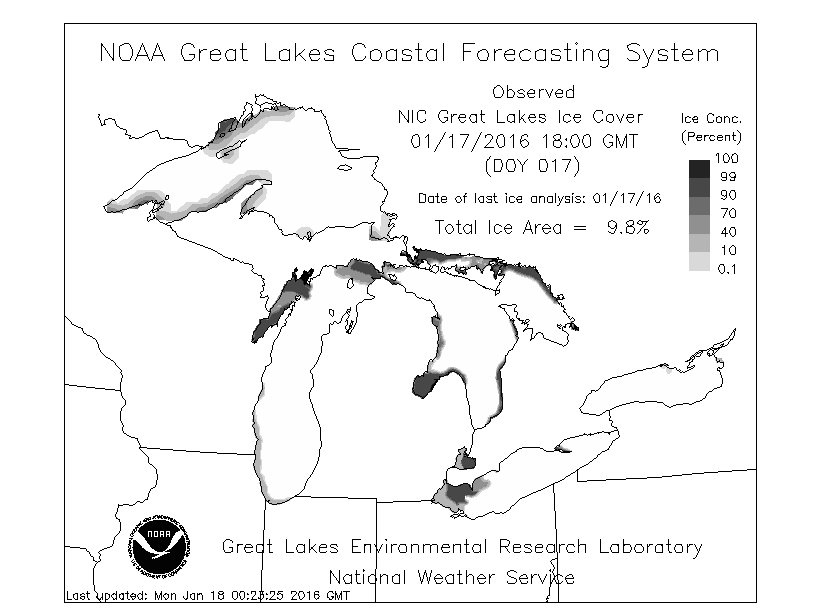 http://www.glerl.noaa.gov/res/glcfs/glcfs.php?hr=00&ext=ice&type=N&lake=l
Obs – 1500 UTC 18 Jan 2016
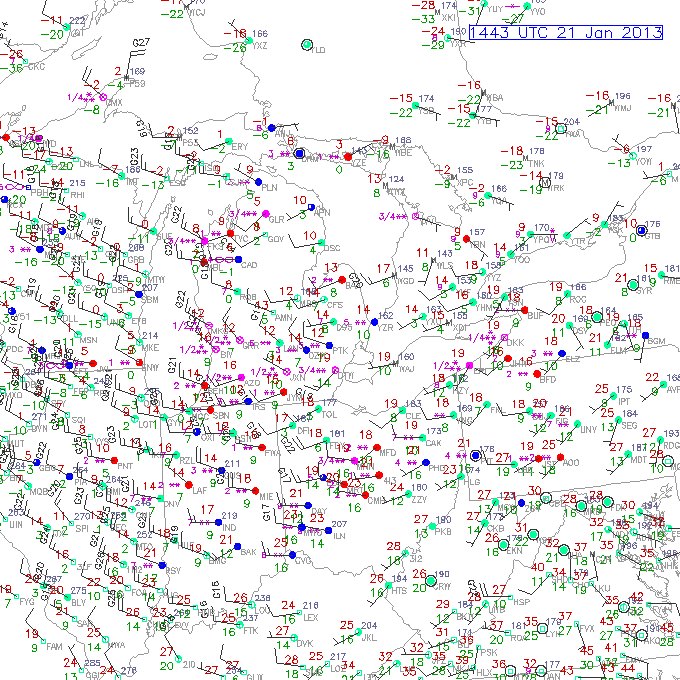 http://weather.rap.ucar.edu/surface/displaySfc.php?region=dtw&endDate=20160118&endTime=15&duration=0
GOES visible
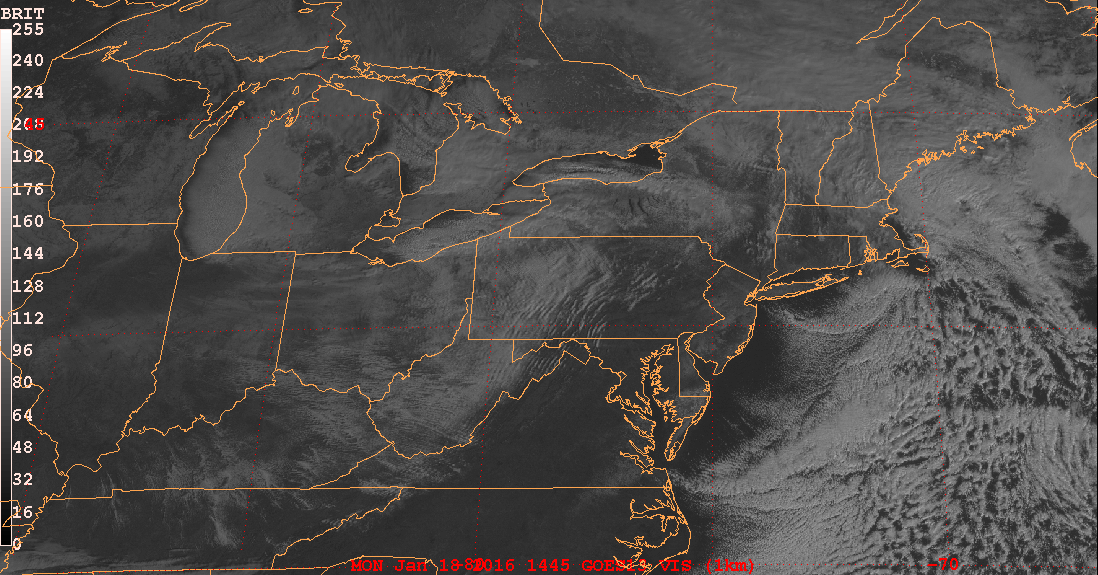 GARP
Buffalo NEXRAD
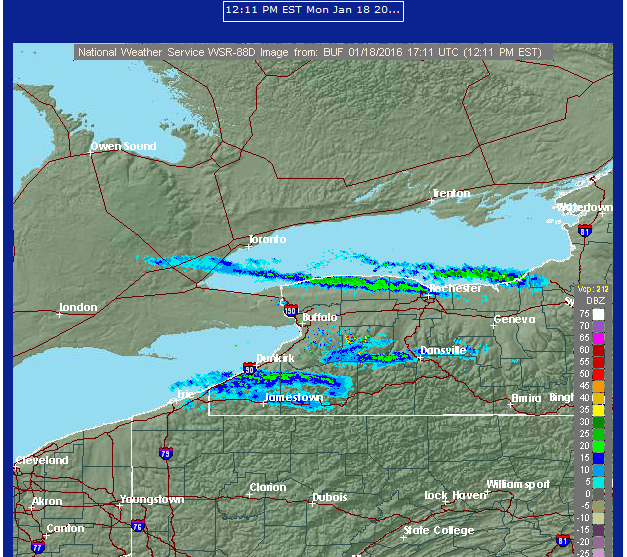 http://vortex.plymouth.edu/nids.html
Buffalo NEXRAD
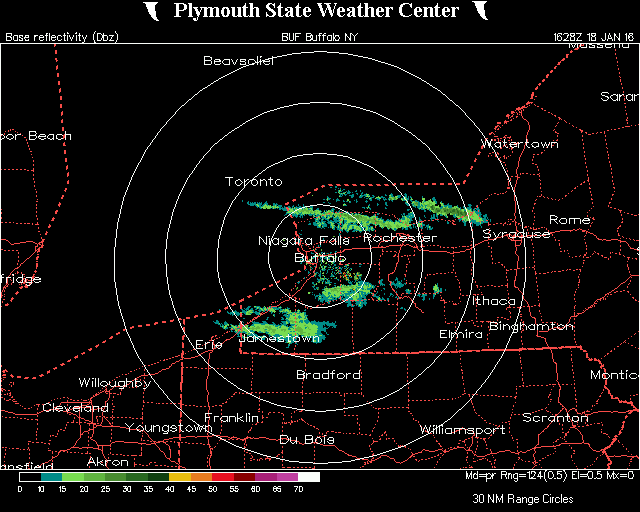 http://vortex.plymouth.edu/nids.html
Buffalo NWSFO
http://www.crh.noaa.gov/grr/
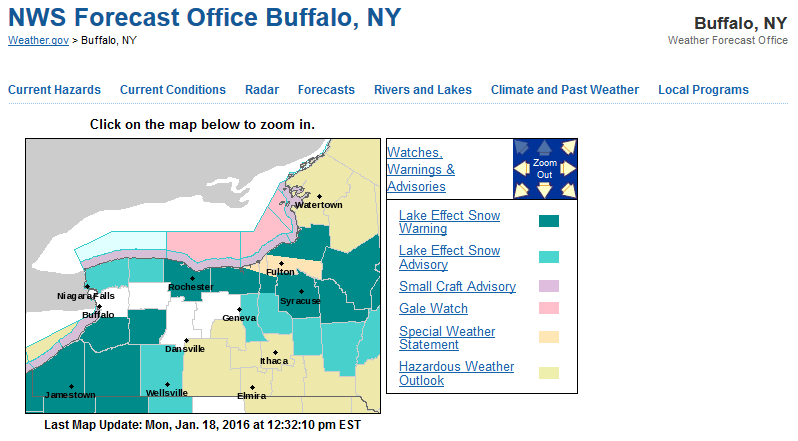 http://www.weather.gov/buf/
Buffalo NWSFO
http://www.crh.noaa.gov/grr/
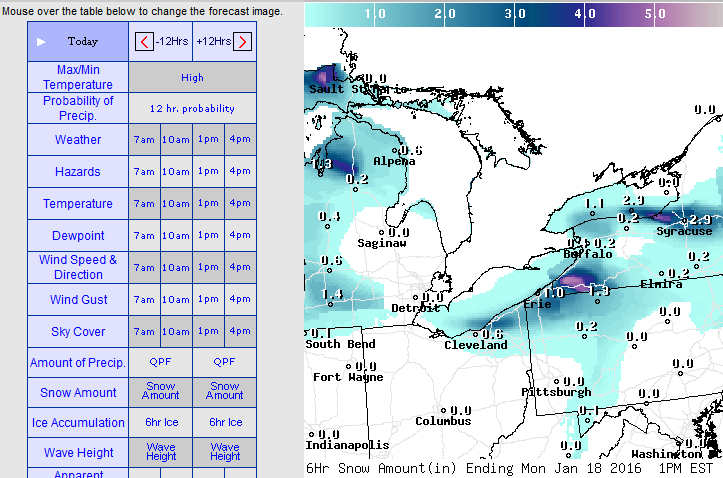 http://graphical.weather.gov/sectors/eastgrtlakes.php?element=MaxT
Buffalo NWSFO
http://www.crh.noaa.gov/grr/
Snow Reports LOCATION OBSERVED
http://forecast.weather.gov/product.php?site=GRR&issuedby=GRR&product=LSR&format=CI&version=5&glossary=0